Figure 1 Profiles of Q against radius for different values of the cooling parameter β (top panel) and mass ratio q ...
Mon Not R Astron Soc, Volume 393, Issue 4, March 2009, Pages 1157–1173, https://doi.org/10.1111/j.1365-2966.2008.14275.x
The content of this slide may be subject to copyright: please see the slide notes for details.
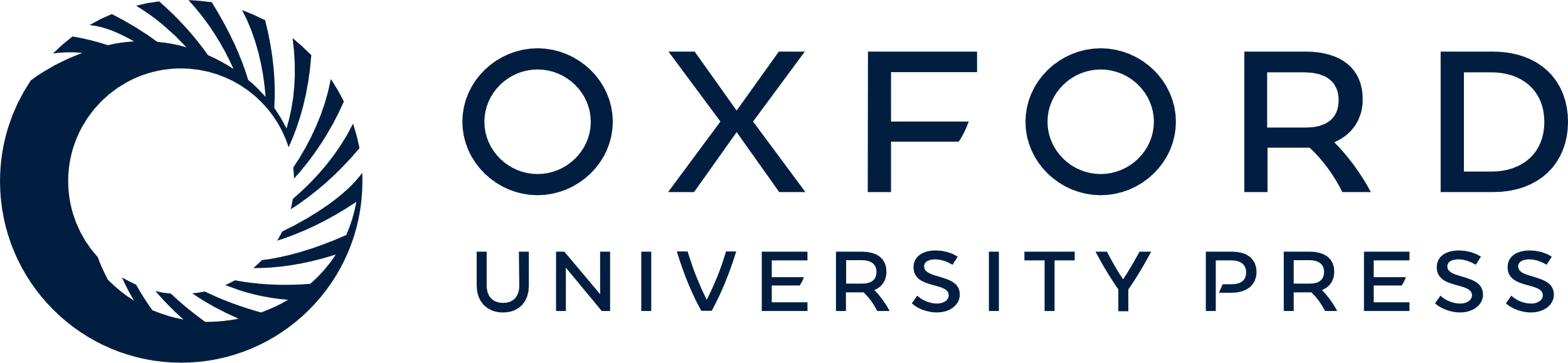 [Speaker Notes: Figure 1 Profiles of Q against radius for different values of the cooling parameter β (top panel) and mass ratio q (bottom panel) plotted at the times quoted in Table 1.


Unless provided in the caption above, the following copyright applies to the content of this slide: © 2009 The Authors. Journal compilation © 2009 RAS]